“The End of All Men”Ecclesiastes 7:1-4
“No one has power over the spirit to retain the spirit, and no one has power in the day of death. There is no release from that war, and wickedness will not deliver those who are given to it” (Ecclesiastes 8:8).

“What man can live and not see death? Can he deliver his life from the power of the grave?” (Psalm 89:48)
“The End of All Men”Ecclesiastes 7:1-4
“And as it is appointed for men to die once, but after this the judgment” (Hebrews 9:27).

“Come now, you who say, ‘Today or tomorrow we will go to such and such a city, spend a year there, buy and sell, and make a profit’; whereas you do not know what will happen tomorrow. For what is your life? It is even a vapor that appears for a little time and then vanishes away” (James 4:13-14).
[Speaker Notes: None of us are getting out of this alive. It is an appointment that we will most certainly keep. We do not  know when, how, or where, but it will happen.
Eccl. 9:11-12. “I returned and saw under the sun that-The race is not to the swift, Nor the battle to the strong, Nor bread to the wise, Nor riches to men of understanding, Nor favor to men of skill; But time and chance happen to them all. For man also does not know his time: Like fish taken in a cruel net, Like birds caught in a snare, So the sons of men are snared in an evil time, When it falls suddenly upon them.”]
Your Funeral Service
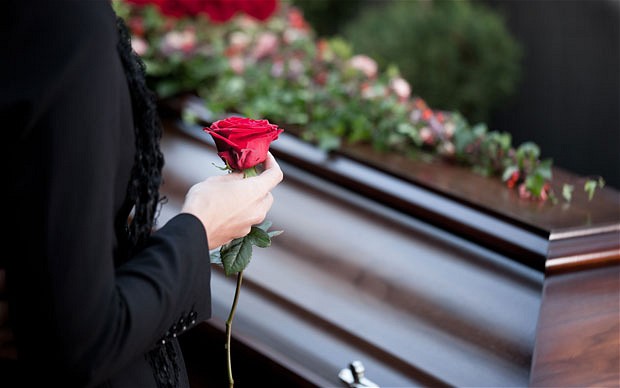 [Speaker Notes: Have you ever given much thought about your funeral service, to your funeral sermon? Who will conduct it? Who will attend?]
Your Funeral Service
What things will be said about you at your funeral?

How will you be remembered?

Did you impact the lives of those around you for good or otherwise?

Will you be missed or easily forgotten?

What legacy will you leave behind?
2 Chronicles 21:18-20
“After all this the LORD struck him in his intestines with an incurable disease. Then it happened in the course of time, after the end of two years, that his intestines came out because of his sickness; so he died in severe pain. And his people made no burning for him, like the burning for his fathers. He was thirty-two years old when he became king. He reigned in Jerusalem eight years and, to no one's sorrow, departed. However they buried him in the City of David, but not in the tombs of the kings.”
[Speaker Notes: These verses describe the death of a wicked king of Judah named Jehoram. He was the son of a righteous king named Jehoshaphat. He married the daughter of Ahab, Athaliah. The text reads that Jehoram died to no one’s sorrow.]
2 Chronicles 35:24-27
“So he died, and was buried in one of the tombs of his fathers. And all Judah and Jerusalem mourned for Josiah. Jeremiah also lamented for Josiah. And to this day all the singing men and the singing women speak of Josiah in their lamentations. They made it a custom in Israel; and indeed they are written in the Laments. Now the rest of the acts of Josiah and his goodness, according to what was written in the Law of the LORD, and his deeds from first to last, indeed they are written in the book of the kings of Israel and Judah.”
[Speaker Notes: How do you think Josiah was remembered? How is he still remembered to this day?]
How Will Your Obituary Read?
Funeral Services for Mr. Kelly Lynn, 42, of Cookeville will be conducted at 2pm Saturday, October 12, 2013 from the chapel of Presley Funeral Home with Brother Phillip Martin officiating. Mr. Lynn passed away on Thursday morning, October 10, 2013 at his home with his family by his side. He was born on October 4, 1971 in Cookeville to Don Lynn and Joan Conner Zehring. Kelly was a NASCAR fanatic. His family includes…He was preceded in death by…The family would like to express a special Thank You to Avalon Hospice for all of their service and care.
[Speaker Notes: An obituary is basically a snapshot of a person’s life. Often times it will mention when & where a person was born, when and where they died; their age. It may mention where they went to school. Where they worked; their hobbies. Maybe what religious faith or denomination they belonged to; those they are survived by; those who preceded them in death; when and where the visitation, funeral, and burial will take place.

I asked my friend Philip Martin if Kelly Lynn was a member of the church? He responded by saying: “Yes, his family has a long history with the church here, but he ran with the world until late in life. He only recently was let out of prison and I had the privilege of immersing him into Christ. (He died from kidney and liver failure)]
How Will Your Obituary Read?
_____________________________________
________________________________________________________________________________________________________________________________________________________________________________________________________________________________________________________________________________________________________________________
How Will You Be Remembered?
Obeyed the gospel of Christ to be forgiven of sins, saved, and became a NT Christian?
Mark 16:15-16; Acts 2:38

Loved to read and talk about the Bible?
Psalm 1:2; Matt. 5:6; 2 Tim. 2:15

Faithful & active member of the local church?
Heb. 10:24-25; Mt. 6:33; Rom. 12:11; I Cor. 15:58

Known by one & all for your godly character?
Matt. 5:13-16; Eph. 4:20-32; Col. 3:1-15
[Speaker Notes: How will you be remembered? Will your physical accomplishments stand out more than any of your spiritual attributes and accomplishments? Will you remembered more for your military service or your spiritual service? Will you be remembered for your academic accomplishments? For your athletic abilities and how you excelled at one time? Will you be remembered for where you worked and how long you worked there? Will you be remembered for what clubs, organizations, and societies you belonged to? Will you be remembered for your various hobbies and passions in life (fishing/hunting – sewing/painting)? What will you be remembered for?]
How Will You Be Remembered?
A loving and faithful husband/wife?
Eph. 5:22-33; Col. 3:18-19; I Peter 3:7

A devoted parent that brought his/her children up in the ways of the Lord?
Ephesians 6:1-4; Colossians 3:20-21

Shared the good news with those you met?
Acts 8:4; Romans 10:15; 2 Cor. 5:10-11 

Remained faithful to the Lord until the end?
Revelation 2:10
[Speaker Notes: What legacy will you leave behind? What things truly matter in the end – in the final anaylsis? 
For this is God, Our God forever and ever; He will be our guide Even to death. (Psalm 48:14)
Precious in the sight of the LORD Is the death of His saints. (Psalm 116:15)
The wicked is banished in his wickedness, But the righteous has a refuge in his death. (Proverbs 14:32)
Here is the patience of the saints; here are those who keep the commandments of God and the faith of Jesus. Then I heard a voice from heaven saying to me, "Write: 'Blessed are the dead who die in the Lord from now on.'" "Yes," says the Spirit, "that they may rest from their labors, and their works follow them.“ (Rev. 14:12-13)]
Your Funeral Service
“We don’t want you to preach a sermon.”

“We don’t want the plan of salvation presented.”

“We want this to be a joyous occasion.” 

“We want the service to focus on the good memories and fun times.”

2 Tim. 4:1-5; Gal. 1:10; Eccl. 7:1-4; 12:13-14; James 4:13-14; Heb. 9:27; 2 Cor. 5:10-11
[Speaker Notes: Before we end the lesson, is it alright if I get something off my chest?]
Die with Christ to Live With Him!
“Now if we died with Christ, we believe that we shall also live with Him” (Romans 6:8)

“Here is the patience of the saints; here are those who keep the commandments of God and the faith of Jesus. Then I heard a voice from heaven saying to me, “Write: ‘Blessed are the dead who die in the Lord from now on.’” ‘Yes,’ says the Spirit, "that they may rest from their labors, and their works follow them” (Revelation 14:12-13).
[Speaker Notes: Context: Romans 6:1-8
Make sure that when you die, you die “in” the Lord, not outside of the Lord! Will you have kept the commandments of God and the faith of Jesus Christ? What works will follow you?]